Logistika služeb:12. Efektivita logistických služeb
Metodický koncept k efektivní podpoře klíčových odborných kompetencí s využitím cizího jazyka ATCZ62 - CLIL jako výuková strategie na vysoké škole
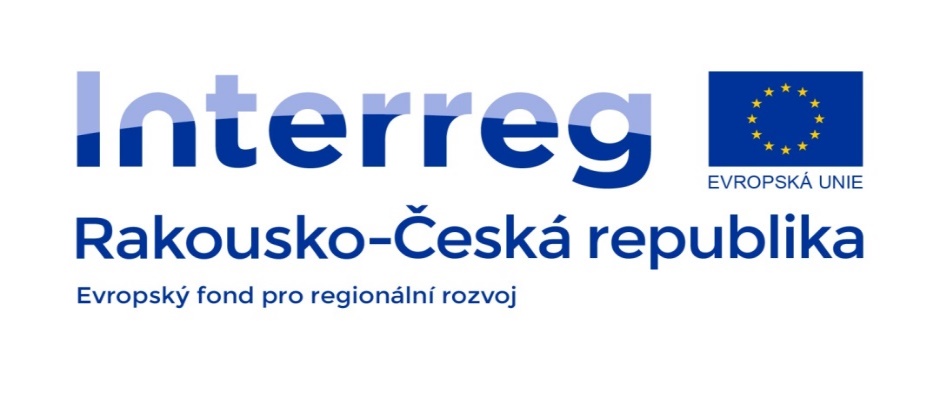 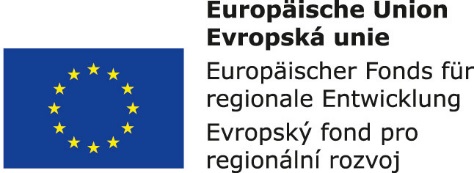 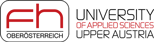 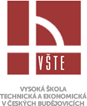 Hodnocení logistických veličin

	Aplikace logistických integrovaných dodavatelských řetězců pro dosahování stanovených logistických cílů znamená nutně hodnotit jejich logistické veličiny. 

	Poznání hodnot logistických ukazatelů se využívá:

Na hodnocení svých schopností a jejich porovnání s požadavky zákazníků a schopnostmi konkurence,
Na identifikaci problémových procesů, jejich nositelů a příčin,
Na identifikování hrozeb a příležitostí pro zlepšení,
Pro stanovení logistických cílů a měření dosaženého zlepšení.
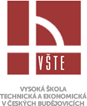 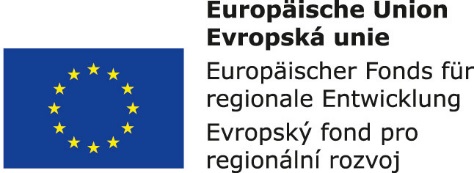 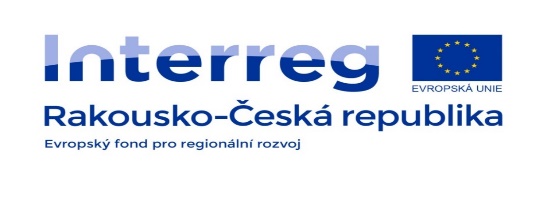 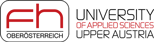 Základní vlastnosti logistických ukazatelů:

Zobrazování vlastnosti materiálových a informačních toků a příslušných logistických procesů,
Propojení na logistické cíle podniku,
Jednoduchost a srozumitelnost,
Umožnit porovnání,
Zajištění propojení v logistickém řetězci,
Zajištění propojení ke konkrétnímu variantu požadavky a konkrétnímu zákazníkovi nebo segmentu trhu.
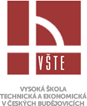 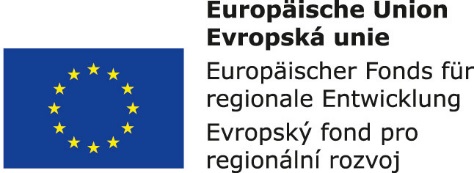 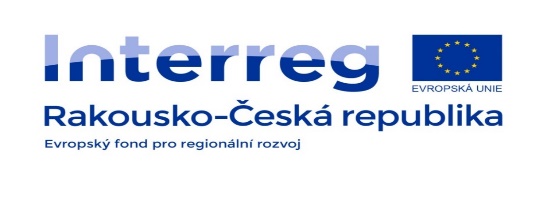 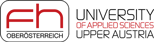 Struktura soustavy logistických ukazatelů - efektivita logistických služeb

	Při plnění logistických cílů se sleduje efektivní překonání prostoru a času se záměrem zabezpečení uspokojování požadavků zákazníků po zboží a službách(logistická efektivnost - efektivita logistických služeb).

	Logistická efektivnost se skládá ze dvou složek:

Logistické výkony,
Logistické náklady.
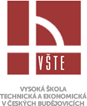 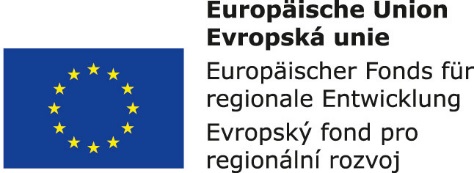 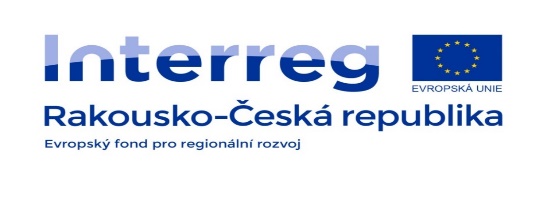 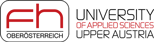 Soustava logistických ukazatelů zahrnuje následující skupiny ukazatelů:

Úroveň logistických (kvalita) služeb,
Logistická produktivita,
Logistické náklady,
Struktura logistického systému,
Potenciál logistiky.
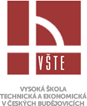 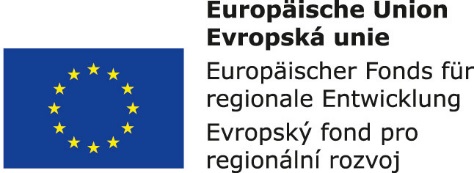 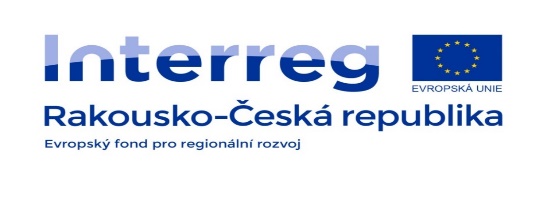 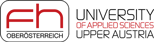 Maticový model hodnocení efektivnosti logistických služeb

	Komplexní postup hodnocení efektivnosti logistického systému (služeb) pomocí logistických ukazatelů se vyjadřuje maticovým modelem.
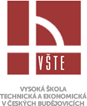 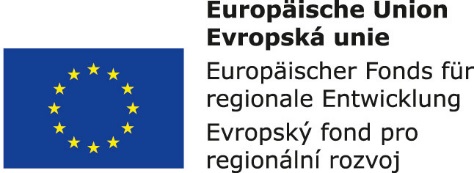 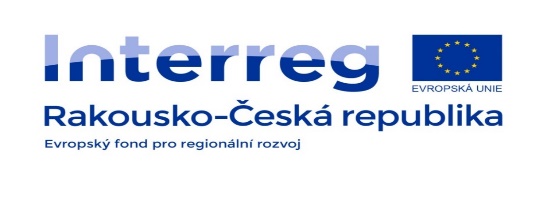 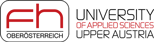